Biomedical Measurement using NIR-light
seminar＠Hase
2012/06/28
NIR-wave
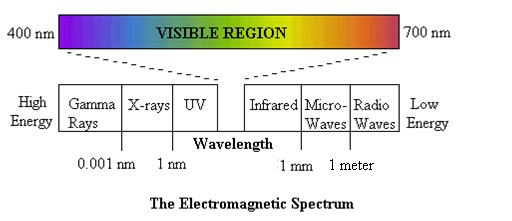 Biomedical Measurement
・Good penetration
・Low invasive
・Small size, low price (equipment)
problem
attenuation
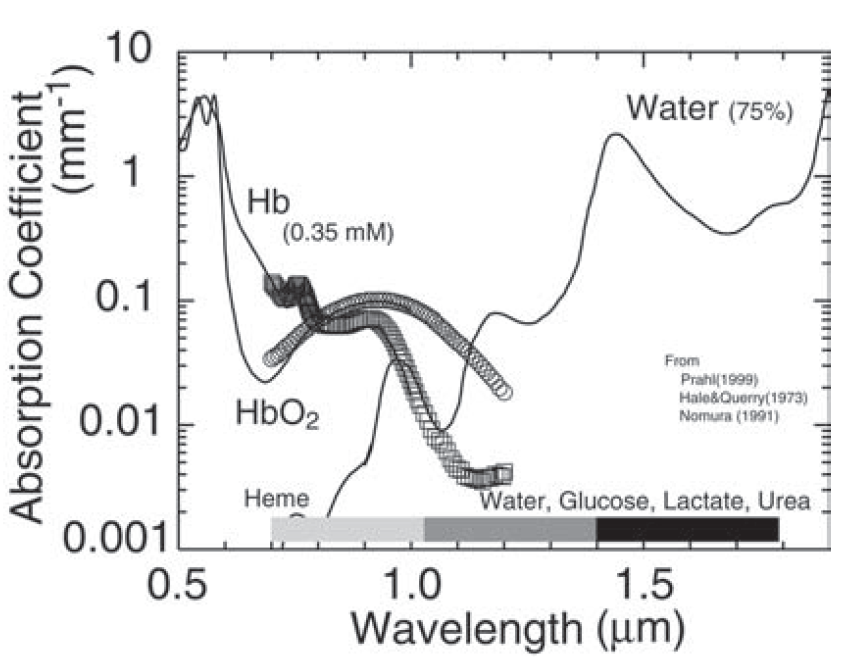 Rayleigh scattering
Absorption
Signal Intensity is proportional to
1. Quantitative comparison of contrast and imaging depth of ultrahigh-resolution optical coherence tomography images in 800–1700 nm wavelength region. Shutaro Ishida, Norihiko Nishizawa. BIOMEDICAL OPTICS EXPRESS  282 3 No.2 ( 2012 )
2. Dentin micro-architecture using harmonic generation microscopy. R. Elbaum, E. Tal, A.I. Perets, D. Oron, D. Ziskind, Y. Silberberg, H.D. Wagner. journal of dentistry 35  150 – 155 (2007)
3. Multiphoton Microscopy of Ex Vivo Corneas after Collagen Cross-Linking. Juan M. Bueno,Emilio J. Gualda,Anastasia Giakoumaki,Pablo Pe´rez-Merino,Susana Marcos,and Pablo Artal. Investigative Ophthalmology & Visual Science  52 No. 8  ( 2011)
TD-OCT（time-domain optical coherence tomography）
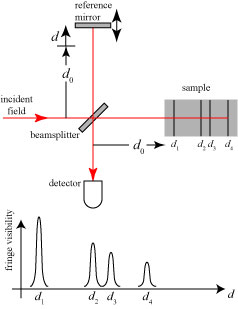 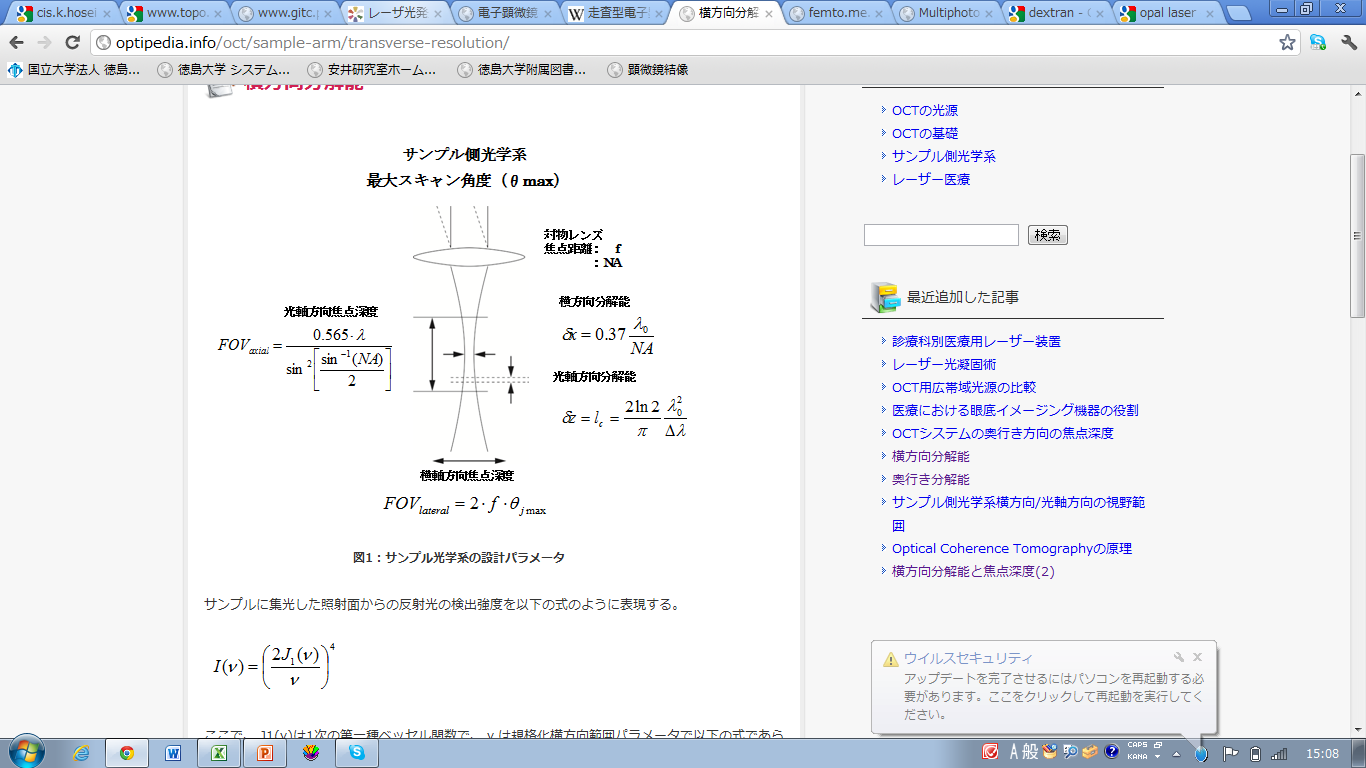 axial resolution
OCT                distribution of reflect signal intensity
Setup
・supercontinuum sources at five wavelengths 
 800 nm  - Ti:sapphire laser (Spectra Physics Mai-Tai HP) 
1060 nm - Nd:glass laser (High Q Laser Production)
1300 nm - Er-doped fiber laser (IMRA femtolite B-5)  
1550 nm - Er-doped fiber laser (custom-made)
1700 nm - Er-doped fiber laser (IMRA femtolite B-5) 

・SC spectra fit in the valleys or flat regions of the water absorption spectrum (except for 1550nm)
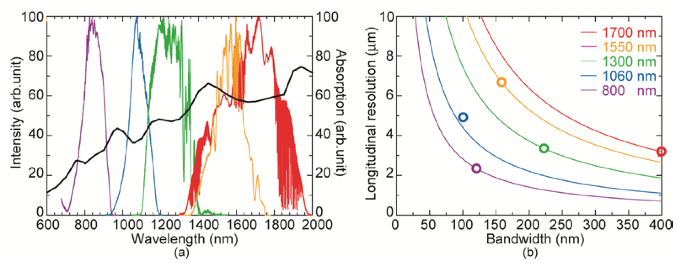 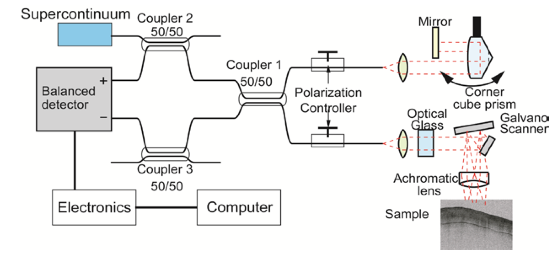 Result (1) : memory card
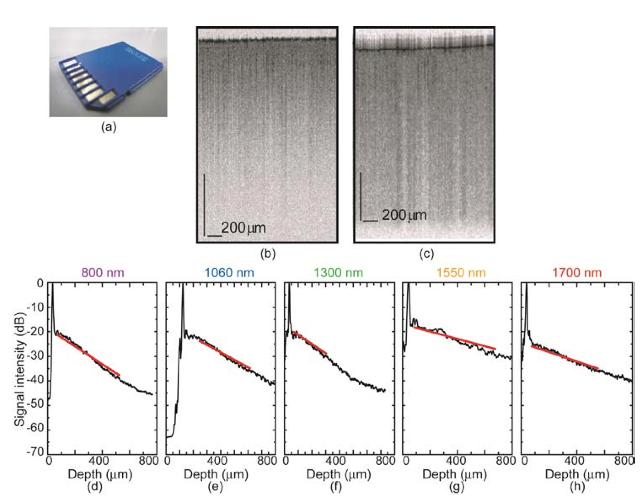 industrially used materials
↓
depend on scattering
Rayleigh scattering
 theory
Longer wavelength
Lower slope
Result (2) : pig trachea
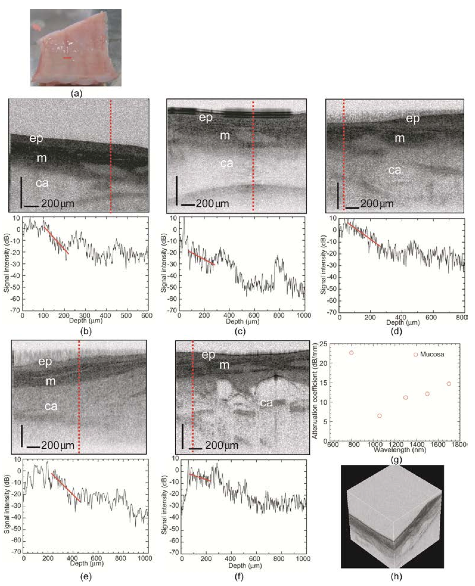 The solid red line shows the slope at the mucosa layer.
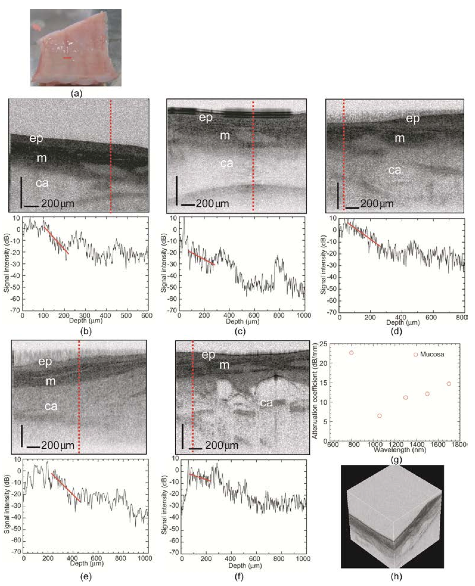 epithelium
mucosa
cartilage
pig trachea → depend on absorption and scattering
The total attenuation coefficient is highest at 800 nm.
absorption by hemoglobin
At longer wavelengths, the total attenuation coefficient increased.
absorption by water
The image contrast was much clearer at 1700 nm than at the other wavelengths.
Result (3) : Total attenuation coefficients
attenuation
attenuation
industrially used materials
biomedical samples
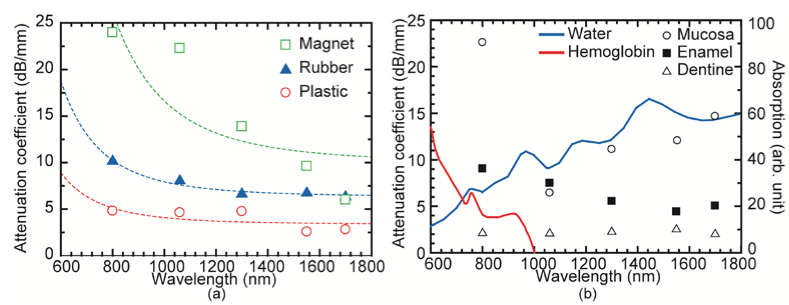 scattering
absorption
 and
scattering
・The enamel and dentine layers
 →same characteristics as the industrial samples
　　　　→low absorption by water in human teeth

・The mucosa layer 
         → dependent on the sum of 
                             absorption and scattering

・There is a trade-off between imaging contrast
                           and total attenuation coefficient
・The total attenuation were
              well-fitted to the      dependence

・The longer-wavelength system is useful
Summary
800 nm
1060 nm
1300 nm
1550 nm
1700 nm
・TD-OCT using supercontinuum sources at five wavelengths


・There have been no studies comparing the performance of
  ultrahighresolution optical coherence tomography (UHR-OCT) 
  for the same sample over a wide wavelength range


  This author investigated the wavelength dependence of the
  images for  several different samples and quantitatively compared 
  their optical properties.
Tooth & dentin
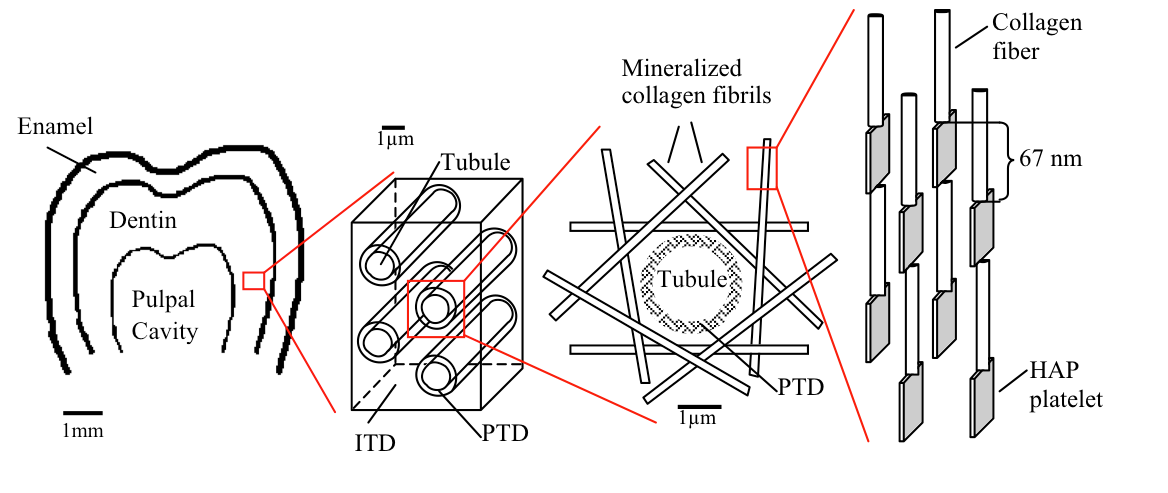 ・ (dentinal) Tubule
・Peritubular dentin (PTD)
・intertubular dentin(ITD)
Dentin
・Tubule is ﬁlled with the odontoblast cytoplasmatic ﬂuid
・PTD　→　10% by volume of collagen, mineralized thin cylinder
・ITD contains about 30 volume percent mineralized collagen Type I ﬁbrils,  
                                                            wrapped around perpendicularly to the tubule long axis.
Setup of HGM
Zeiss Axiovert-135 microscope
OPAL　Laser
two optical
 scanners
PMT
Lock-in 
amplifier
Linearly polarized, 100 fs pulses  
wavelength of 1.5 μm
Repetition rate of 80 MHz
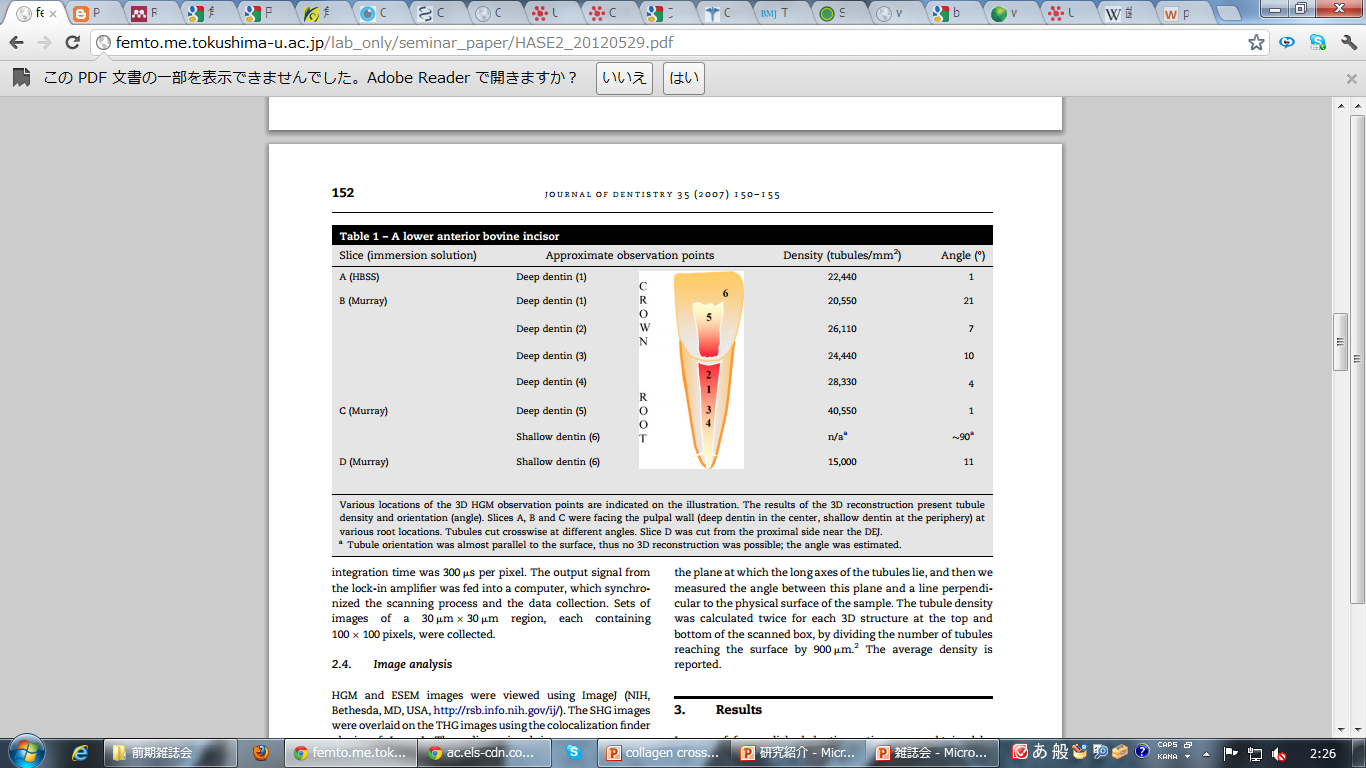 Objective
sample
Sample
Thin sections of about 200 μm

Each sections were sonicated for 
       45 min in solution 
               before HGM measurement.
THG(third harmonic generation)
THG
reversed E in non-centrosymmetric materials
reversed P
incident
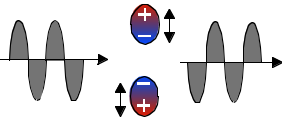 THG signal is generated by every material.
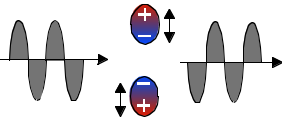 polarization
THG(third harmonic generation)
・THG signal generated before the focus of the excitation beam  destructively interferes 
with the signal generated behind the  focal plane.
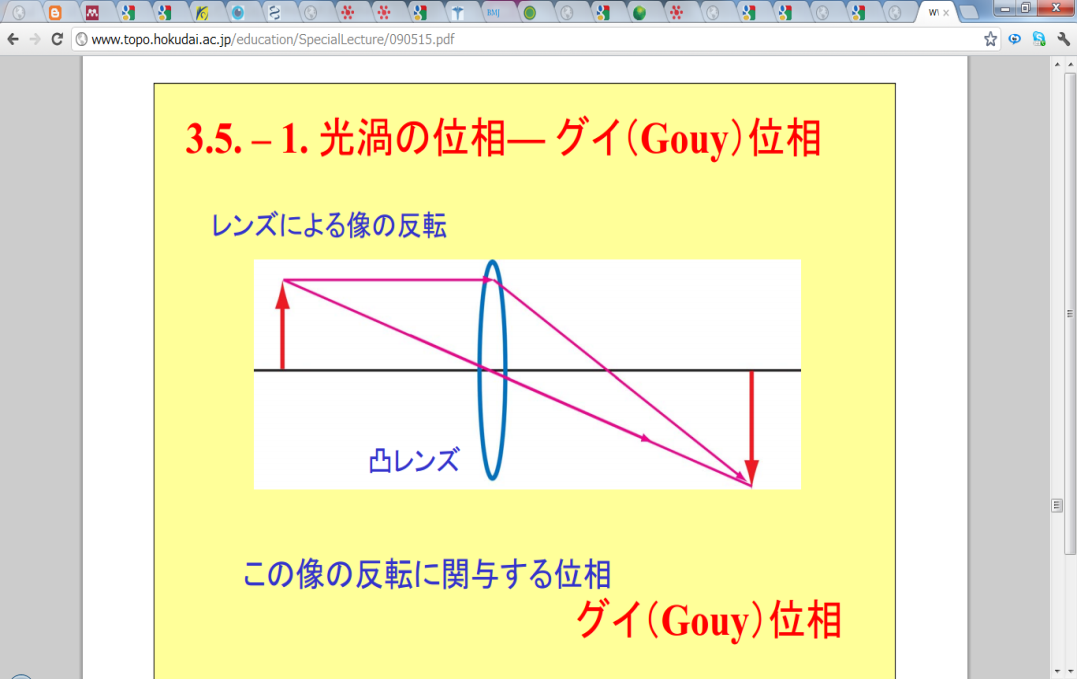 Guoy phase shift
phase shift @ before and after focal point
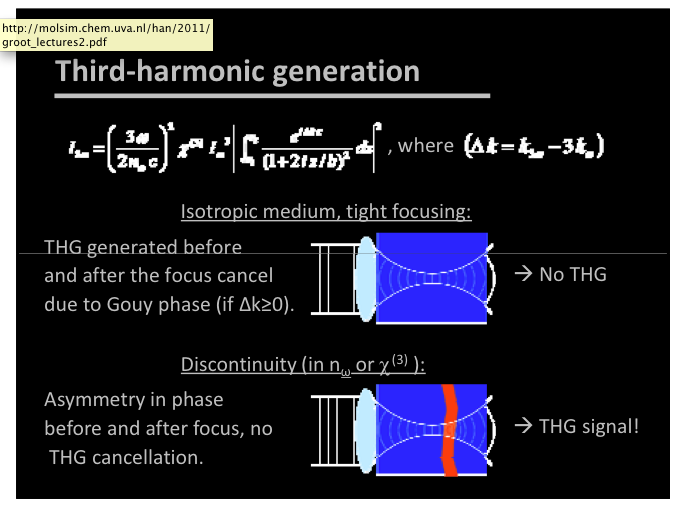 shift
phase    →         π
THG will be generated speciﬁcally at interfaces between materials of different third order nonlinear susceptibilities
Result (1) : THG, SHG, ESEM
THG
lumen
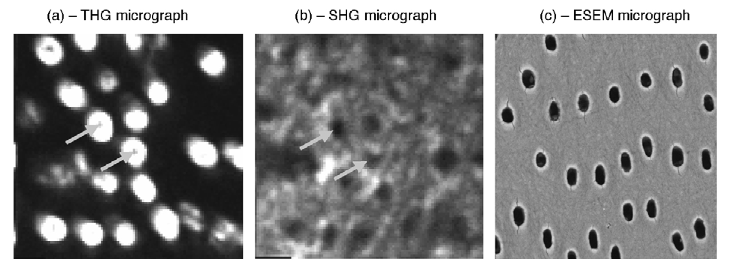 1.0 μm
0.9 μm
1.4 μm
ESEM → variation in the mineralization level →   tubules = black
                                                                                      PTD = white
　　　　　　　　　　　　　　　　　　　　　　　　　　　　　　       ITD = gray
・The average radius of the lumen is about 0.9 μm.
・The spatial resolution of　the THG image is about 1 μm. 
・This means that a feature of about 0.9 mm in radius, like the lumen, will appear as ~1.5 μm
　　　　　　　　　　　　　　　　　　　　　　　　　　　　　　　　　　　　　　　　　　　　　　　　　　　　　in radius.
・The THG image displays bright circular features with an average radius of 1.54 μm.
THG signal was created only at the lumen–PTD interface and not at the PTD–ITD interface
SHG → They contain much less collagen than the ITD
                                                                  → the tubules and the PTD appear in black
Result (2) :Overlays of SHG and THG images
Maximal SHG signal is obtained when the laser 
light polarization is parallel to the collagen ﬁbrils.
・The direction of the tubules in relation to
　the sample surface was found to inﬂuence 
　the image quality.
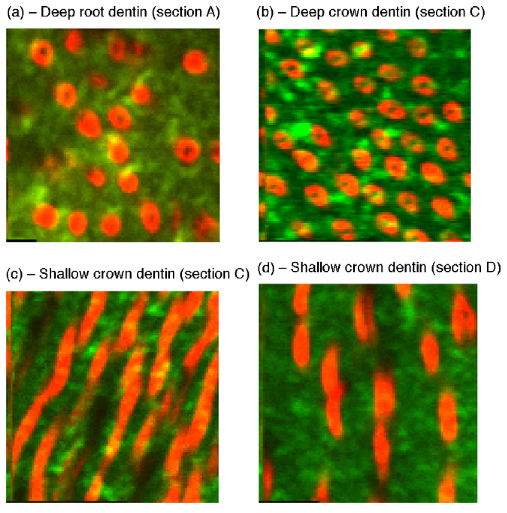 Tubules　⊥　sample surface
Strong SHG signal
Strong SHG signal
(c) → dentin enamel junction (DEJ)
DEJ
Collagen ﬁbrils lie parallel to
the tubules long axis
different region
Result (3) :3D reconstruction
THG+SHG
THG
SHG
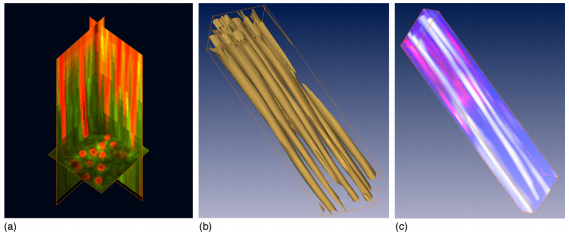 THG
・The tubules lie parallel to each other
・The tubules appear to narrow towards the bottom → loss of the signal at increased depths
SHG
High intensity signal = parallel to the tubules long axis
                                                     → Such structures may be important with respect to the
                                                                                                mechanical properties of the dentin
These structures could not be visualized in the 2D data.
Summary
・This work presents the micro-architecture of tooth dentin reconstructed from harmonic
  generation micrographs.

・The major advantage over other imaging methods is the ability to locate features within 
  the dentin 3D space.

・The information includes two features: The tubule surfaces, observed using THG signal, 
  and collagen, observed through SHG　signal.

・This method may be incorporated in many topics related to the research on dentin, 
  such as the hybridization of dentin with artificial materials, primary dentin development 
  versus secondary dentin, dentin bacterial infection, and crack formation.
Cornea
Eye
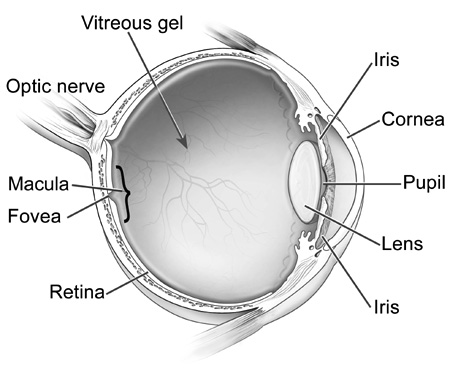 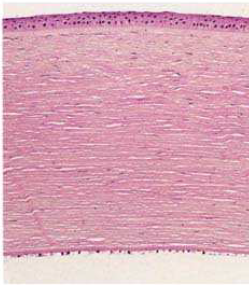 epithelium
random
thin
Bowman layer
Collagen layer
keratocyte
stroma
regular collagen layer
Cornea
Descemet layer
endothelium
collagen cross-linking (CXL) treatment
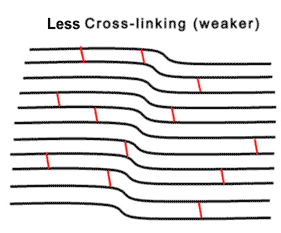 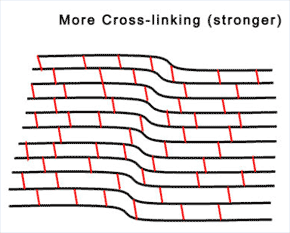 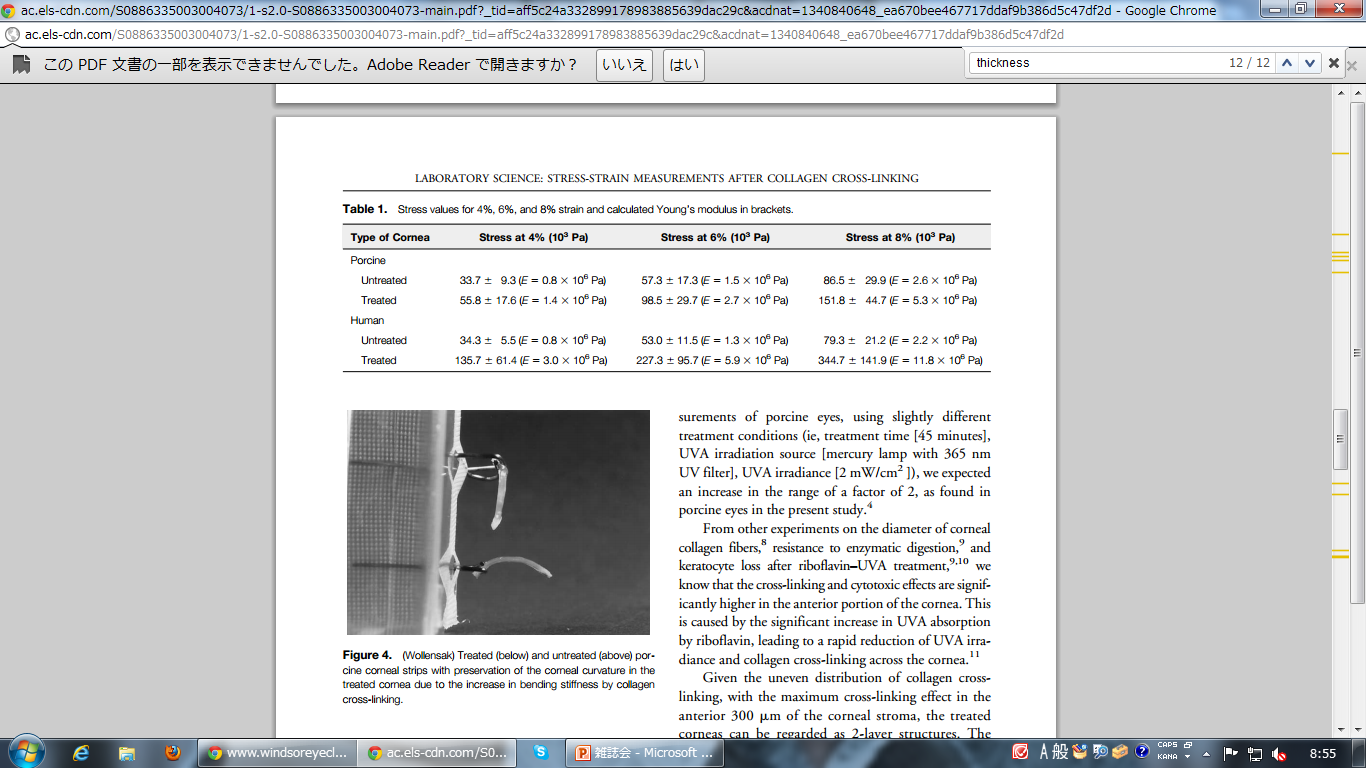 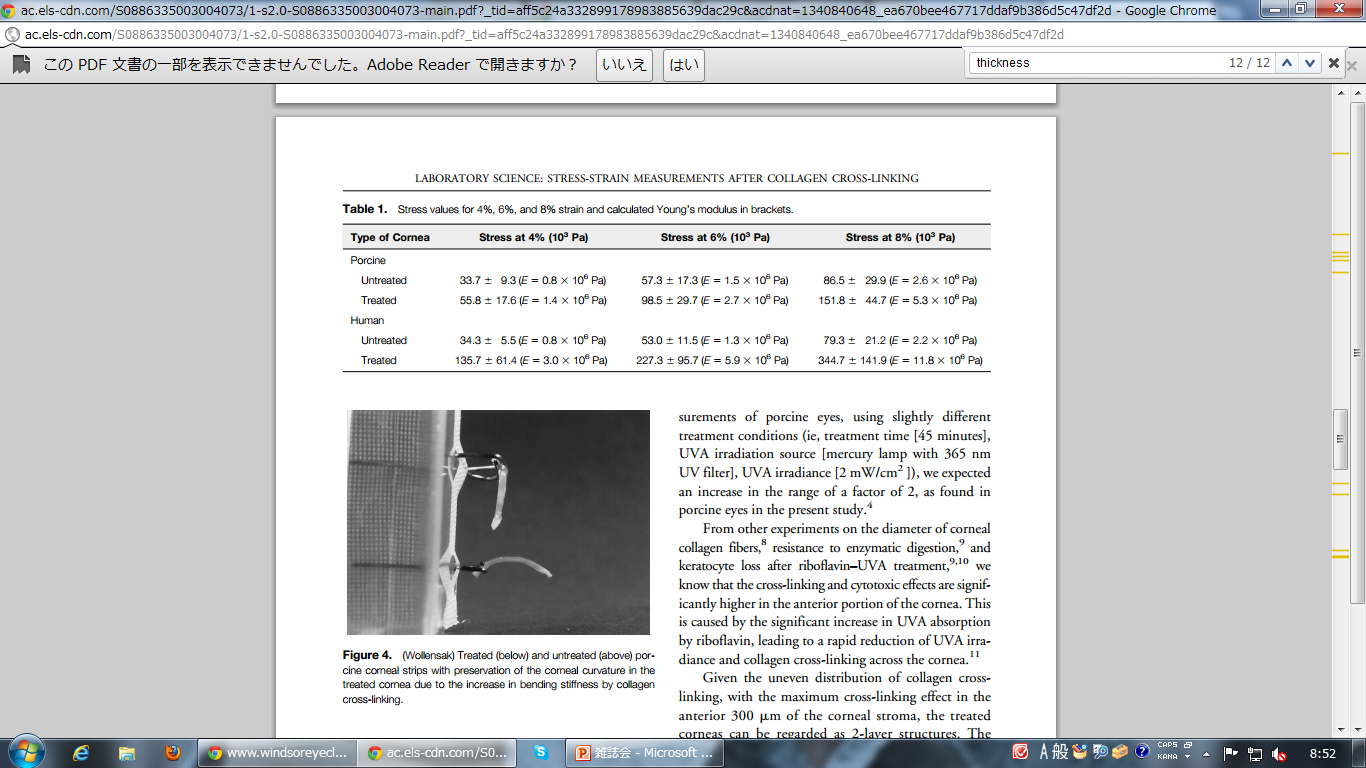 before
Ref) Gregor Wollensak, MD, Eberhard Spoerl, PhD, Theo Seiler, MD. J Cataract Refract Surg 2003; 29:1780 –1785
CXL treatment
after
This treatment increases corneal stiffness,
 slowing down the keratoconus progression
riboflavin-dextran + UVA irradiation
Setup
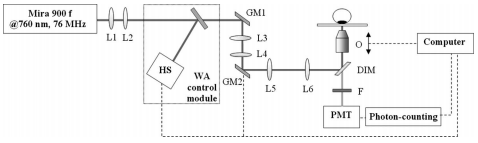 Ref) Juan M. Bueno, PhD, Emilio
 J. Gualda, PhD, and Pablo Artal, PhD. 
Cornea 2011;30:692–701
WA control module → wavefront sensor + deformable mirror
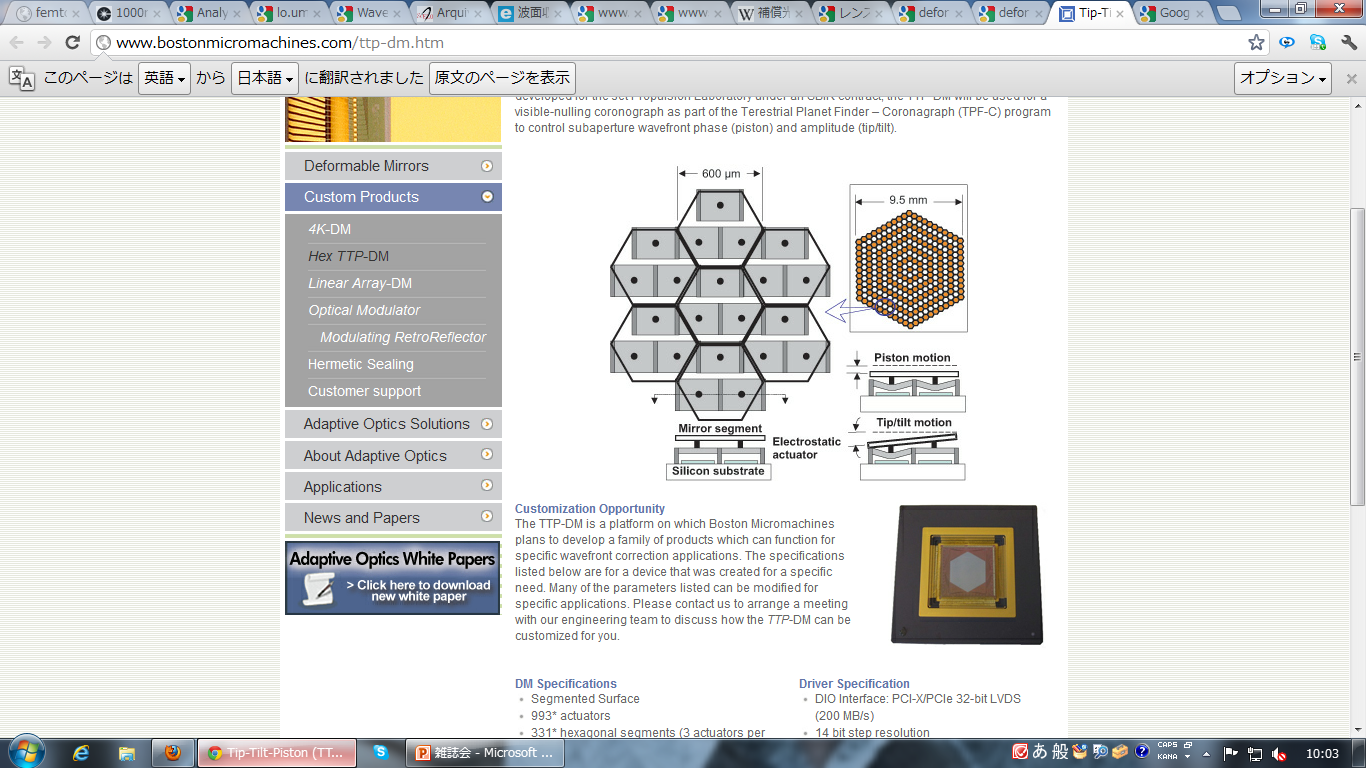 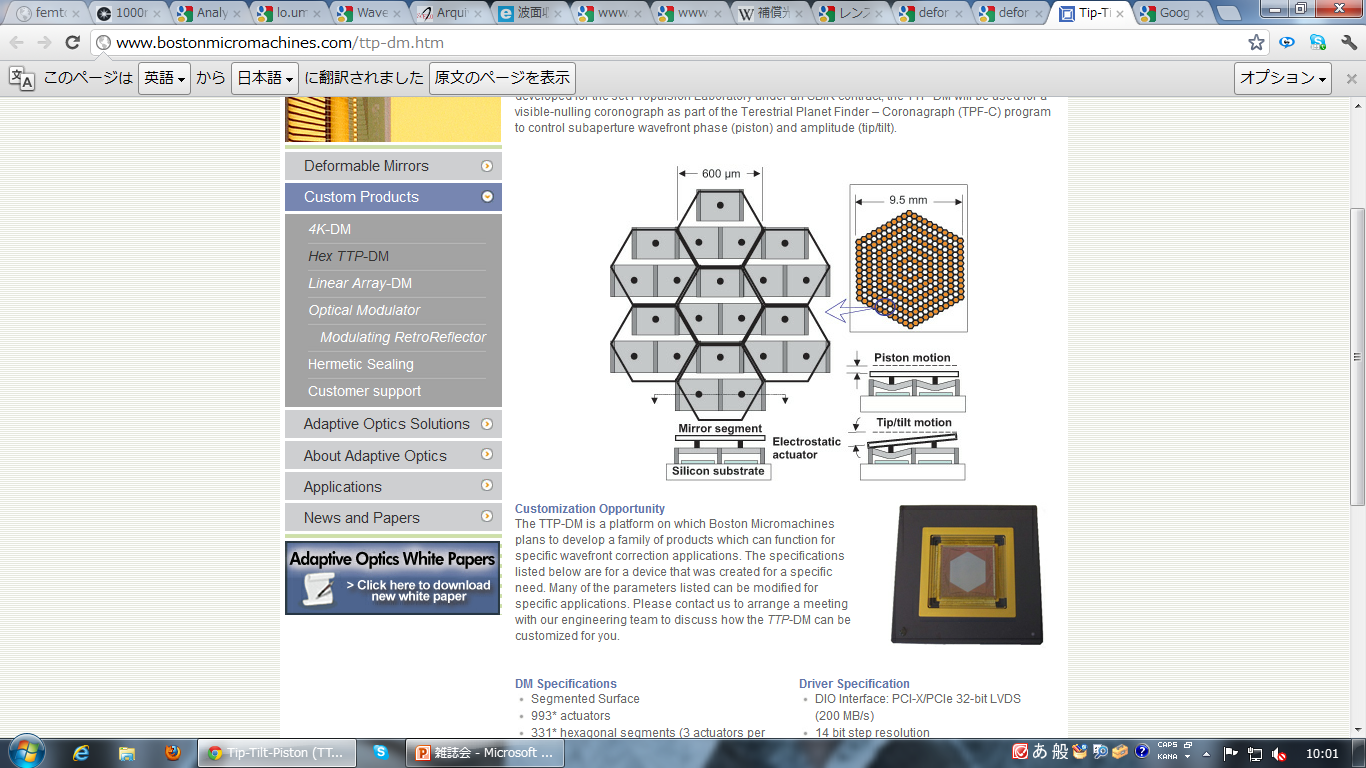 Hartmann-Shack (HS) wavefront sensor
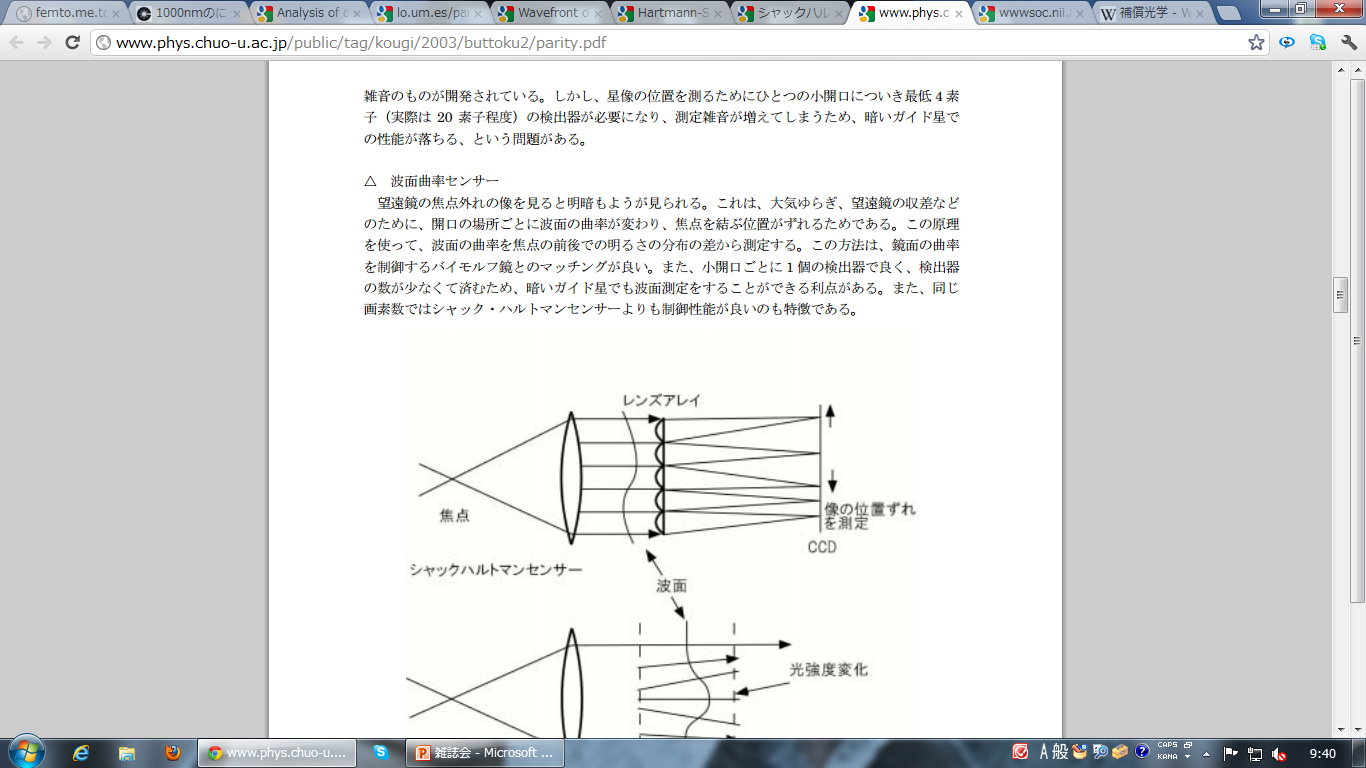 deformable mirror
wavefront
measuring
aberrations
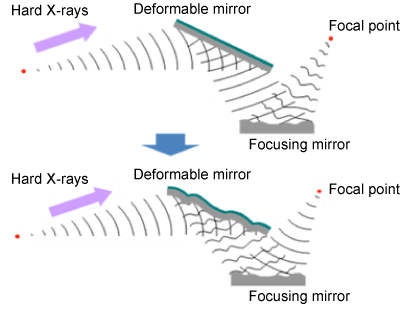 CCD
lens array
Result
SHG images of corneal stroma at different depths 
captured at 0, 2, and 3 hours in an untreated porcine eye
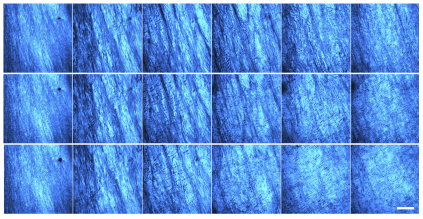 except for some minor modifications
 　　　　　　　　　　　at deeper imaged areas after 3 hours.
arrangement of the collagen fibers 
　　　　　　　　　　　　　　　did not change with time
untreated porcine cornea (upper panel) and 
                                           after CXL (lower panels)
Regular orientation
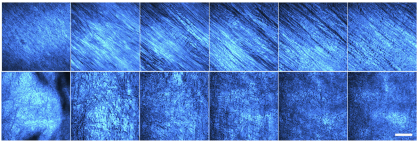 ・The arrangement of the stromal collagen
 ﬁbers lying mostly parallel to the corneal
surface of untreated corneas is lost with the CXL
Random destribution
Result：Nonlinear (XZ) tomography images of porcine corneas
after
one hour
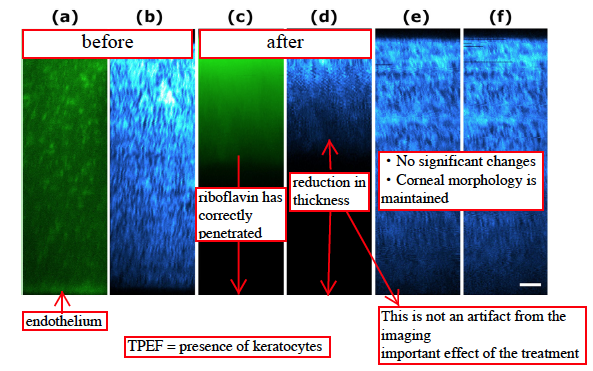 another sample
Result: Effects of riboflavin-dextraninstillation in a porcine cornea
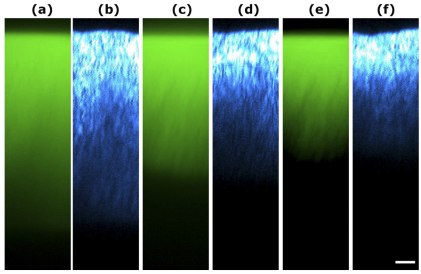 ・A progressive reduction of the corneal 
                     thickness with time is observed
the dehydration effect of the
riboflavin solution
Every ten minutes
100 μm
150 μm
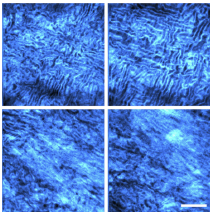 before
・Riboflavin is not only responsible for the reduction of 
  corneal thickness, but also for the majority of the changes 
  in the corneal stromal collagen arrangement after CXL.
after
Summary
・A research adaptive optics nonlinear microscope has been used to visualize the structural changes in the corneal stroma after CXL treatment in bovine and porcine ex vivo eyes. 

・This author have shown structural alterations of CXL-treated corneas, which confirms the potential of this imaging modality for the analysis of the effects of this treatment.
Conclusion
・For a biomedical sample, I have to notice about
　　　　　　　　　　　　　　　　　　 wavelength dependence of the attenuation.

・Tooth is good sample in my study because of effect of absorption of water.

・I have to consider as what kind of tool SHG can be used.